Визуальное эссе Сохраним память о Великой Отечественной войне
Выполнила 
Студентка
факультета прикладных коммуникаций
Левушкина Ирина
Покажи
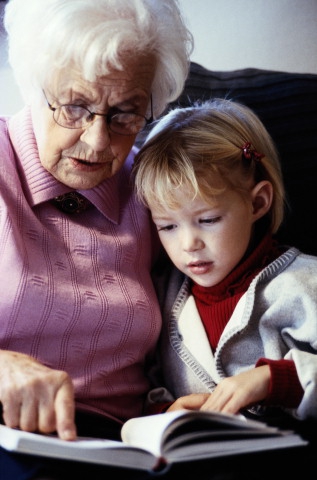 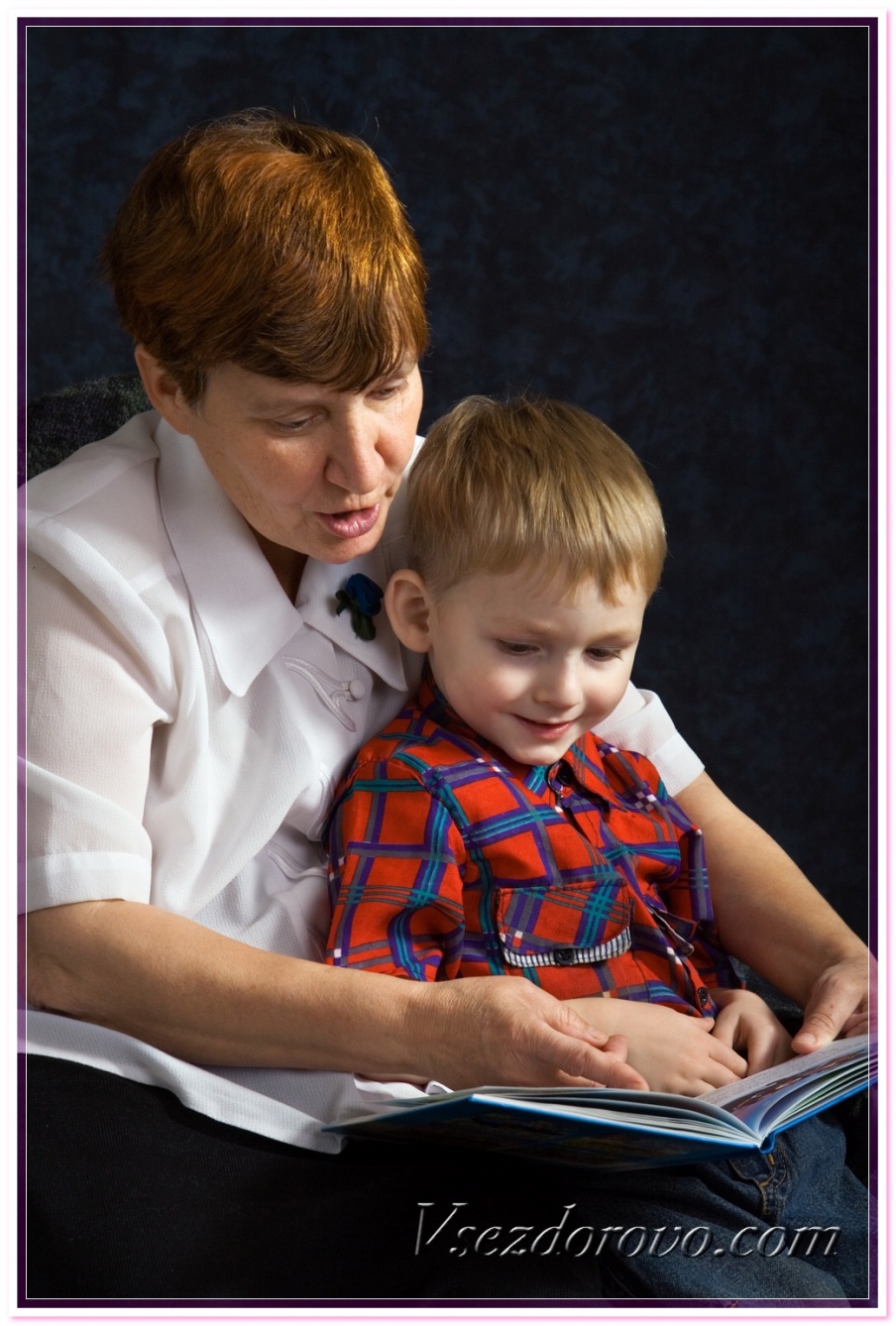 внукам
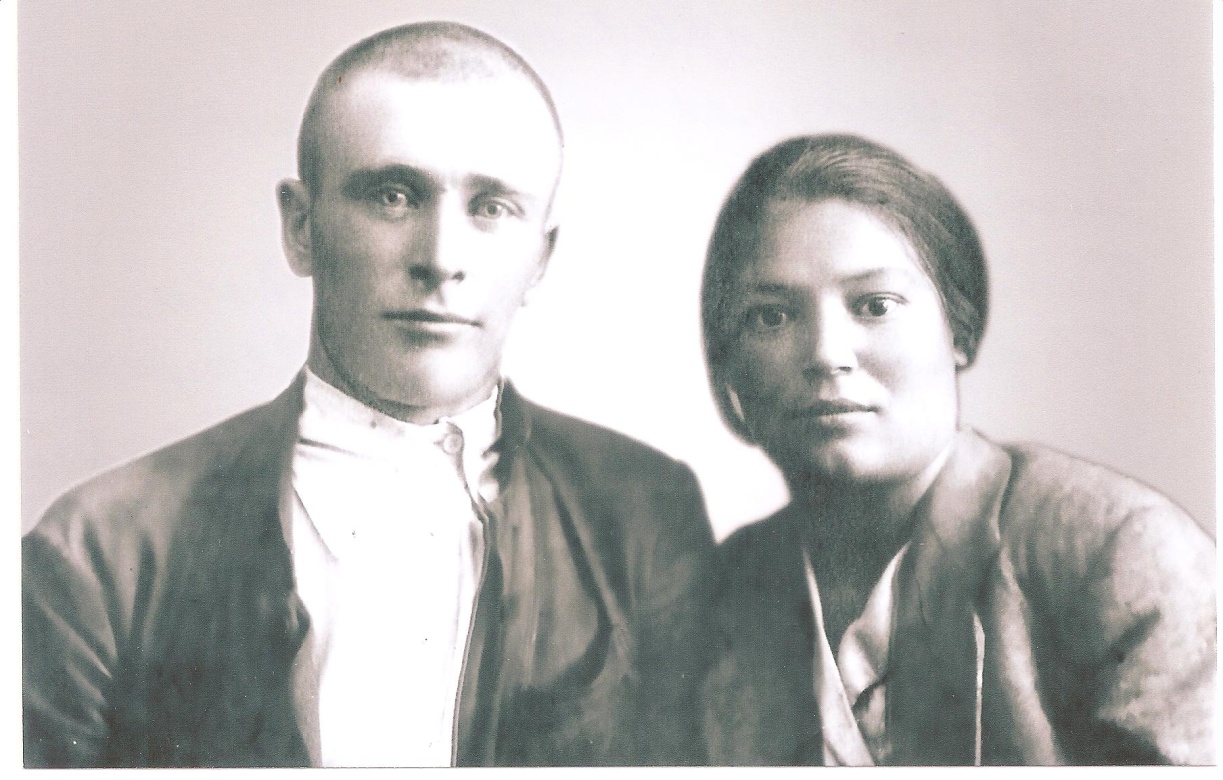 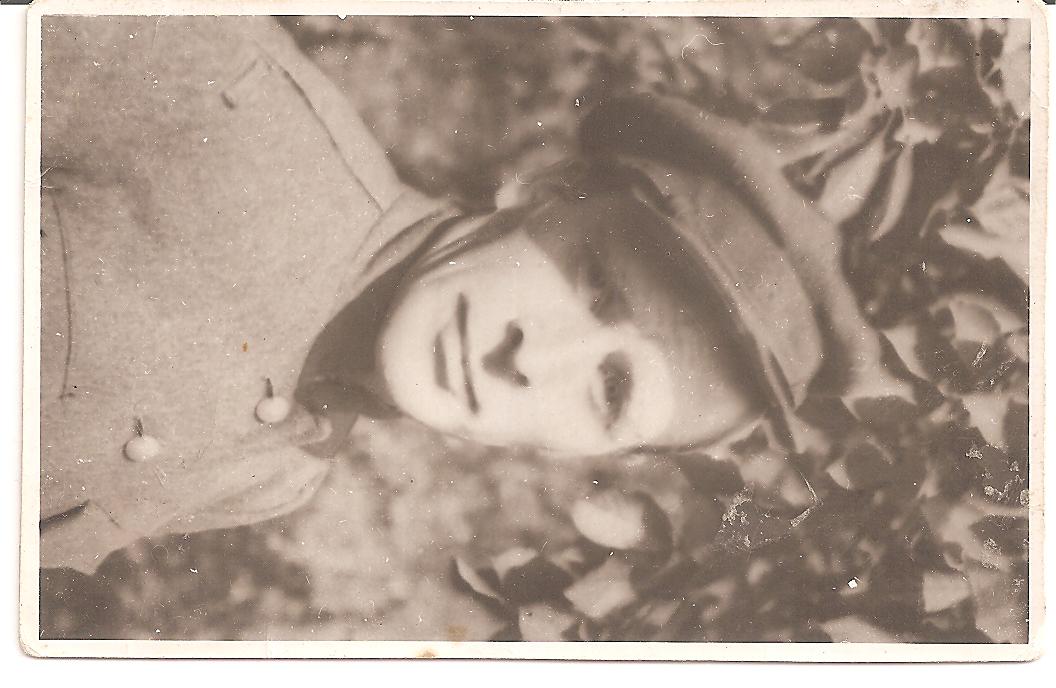 лица близких,
Фото из личного архива, 1941 год, перед уходом на фронт. На фото Занкин А. И.     с женой Зинкиной П. М.
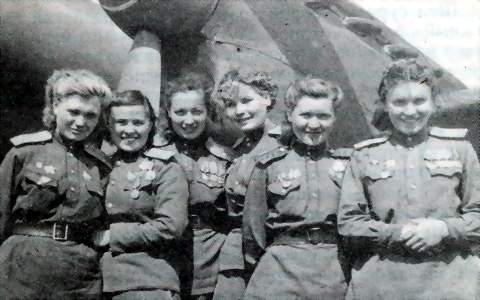 не вернувшихся с войны, –
настоящих героев
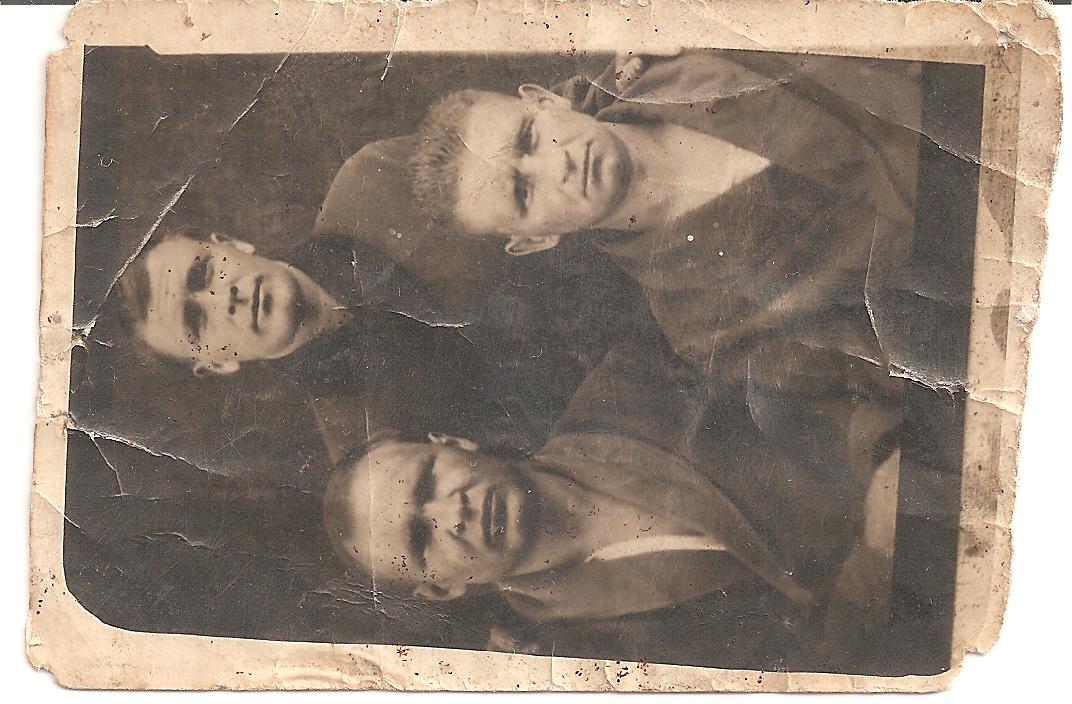 Фото из личного архива. В госпитале после ранения. Зинкин А. И. с товарищами
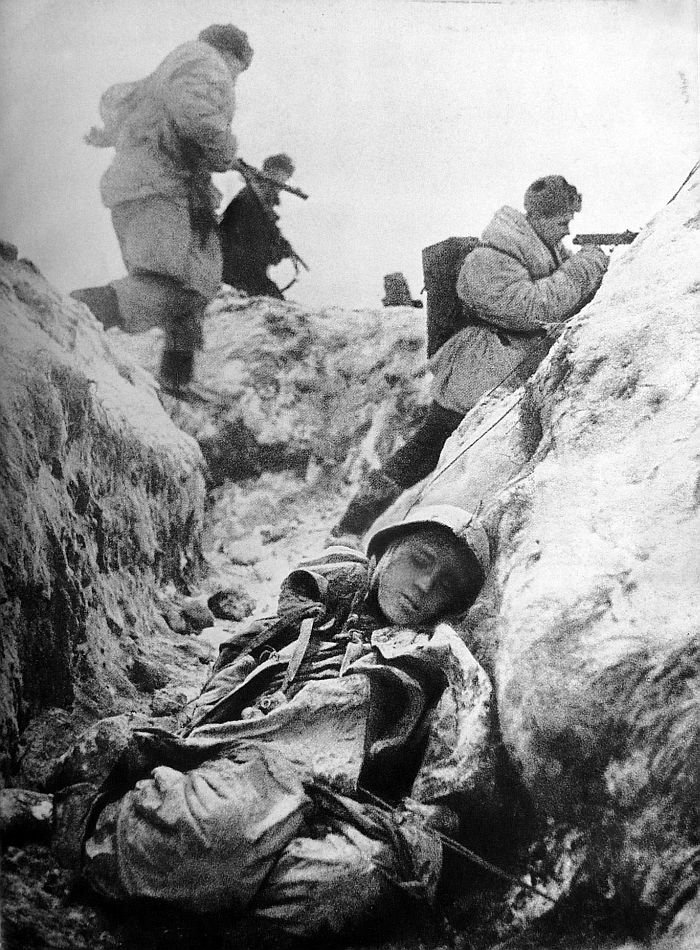 Расскажи
о павших в бою
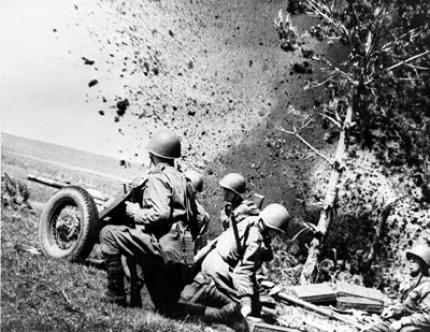 о налетах и схватках
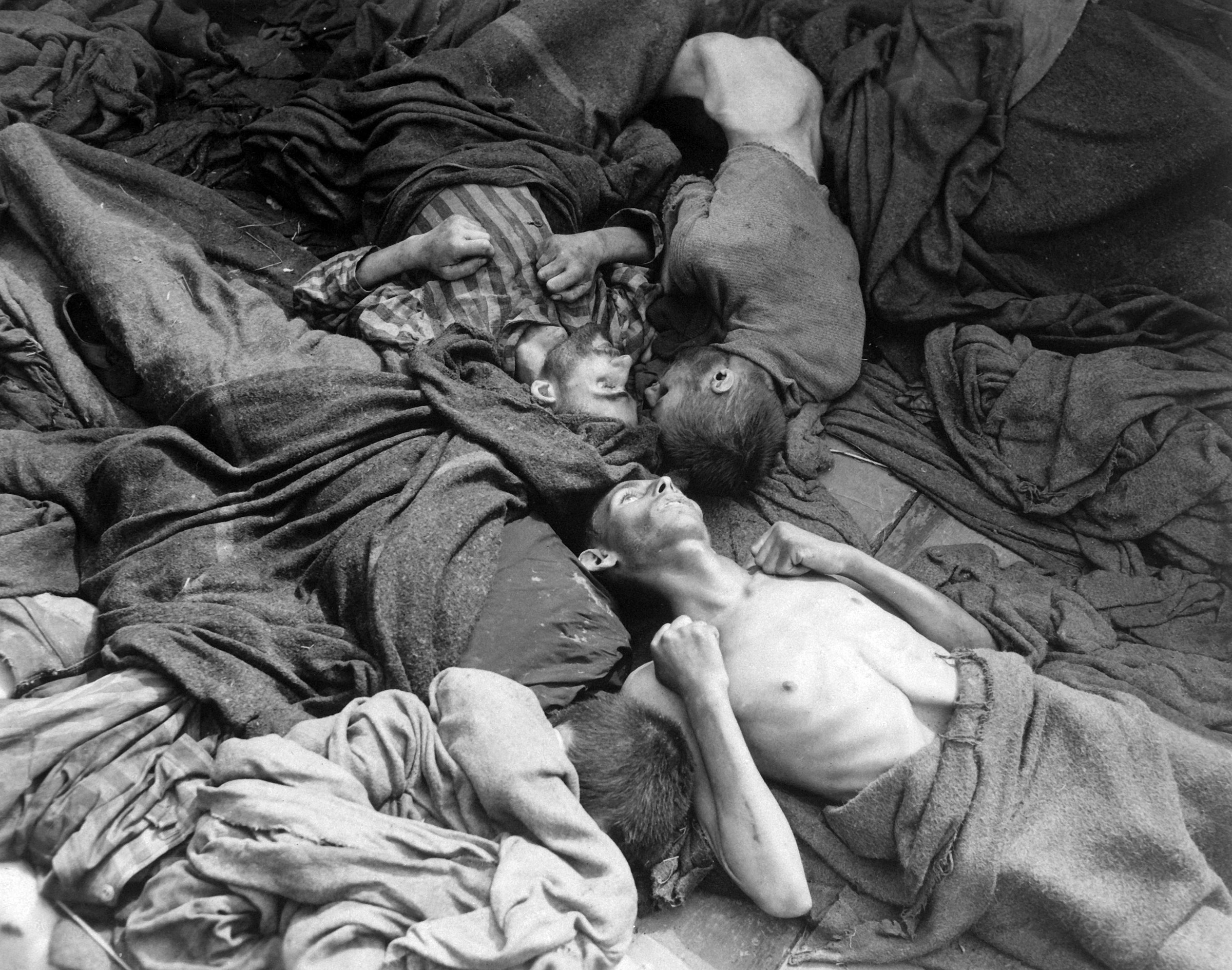 о концлагерях
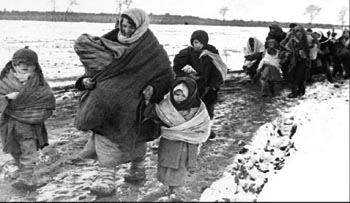 о блокаде
Сохрани
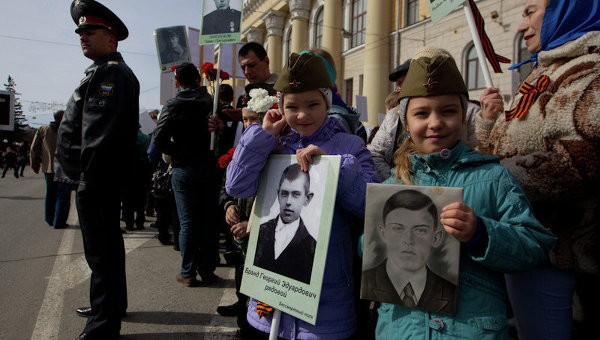 память
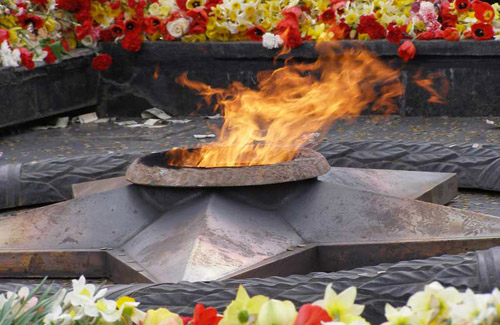 огонь
благодарность
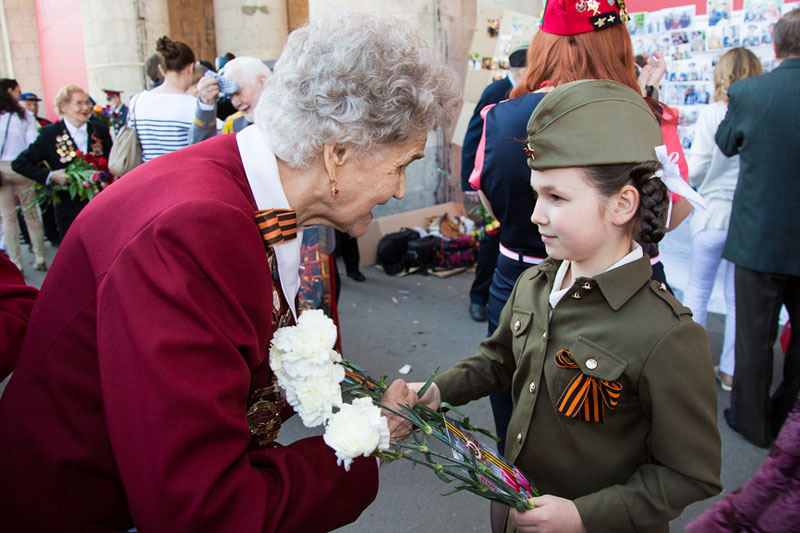 чистое небо
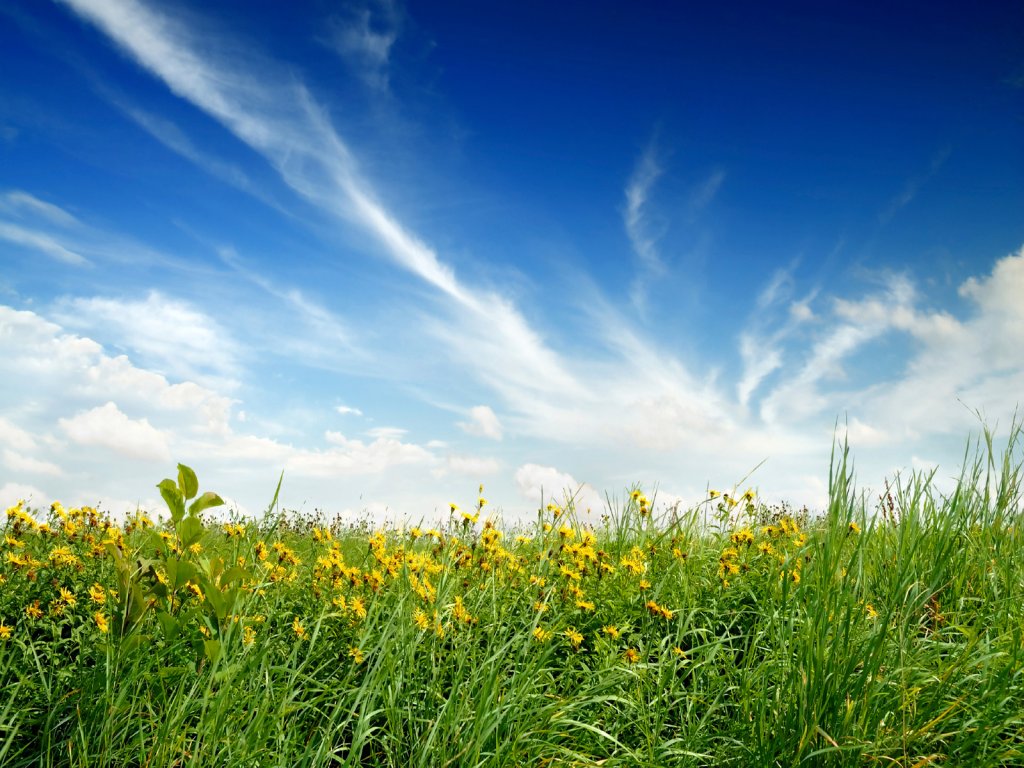